HNO LUIS BELTRAN SOLA JIMENEZ
Nombre Civil: Serviliano
Fecha de Nacimiento:  20 de abril de 1899
Lugar de Nacimiento: Amunarizqueta (Navarra)
Sexo: Varón
Fecha de Asesinato: 27 de agosto de 1936
Lugar de Asesinato: Barcelona
Orden: Hermanos Hospitalarios San Juan de Dios (OH)
Datos Biográficos Resumidos:
Nombre de los padres Florencio y Perpetua, labradores, católicos de costumbres y conducta ejemplares. Tuvieron siete hijos, de los cuales él fue el tercero. Bautizado en la parroquia de Artariain, recibió el nombre de Serviliano. La Confirmación la recibió el 18 de abril de 1902.
Su educación se basó en los buenos ejemplos del hogar y la instrucción escolar recibida en la escuela de Iracheta, pueblo vecino, llevando una conducta de vida ejemplar. Frecuentaba la iglesia y los sacramentos y estaba afiliado a la cofradía de la Virgen de Ujué, cuya devoción siempre tuvo viva. A los 14 años, pasó a Tafalla.
Desde los 16 años sentía deseos de hacerse religioso, pero no llegó a ingresar en la Orden Hospitalaria hasta el 16 de febrero de 1918, incorporándose en Ciempozuelos, para iniciar el postulantado. De allí pasó a Carabanchel Alto, donde tomó el hábito el 15 de septiembre del mismo año, cambiando su nombre por Fray Luis Beltrán. Emitió los votos solemnes el 15 de octubre de 1925.
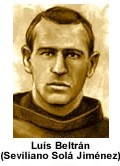 HNO LUIS BELTRAN SOLA JIMENEZ
La mayor parte de su existencia la pasó en las casas de Cataluña, dedicado a la limosna y al acompañamiento de los enfermos en servicio nocturno, hasta que su salud se resintió, ocupando después puestos sencillos. Su talante humano era el de una persona discreta, humilde y prudente, siguiendo con sumisión las orientaciones de su director espiritual.
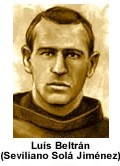 HNO LUIS BELTRAN SOLA JIMENEZ
Datos Biográficos Extendidos:
Relato de los Hechos – Asesinato:
Al producirse la persecución religiosa, formaba parte de la comunidad del hospital de S. Juan de Dios de Manresa. La alcaldía de Manresa se incautó del hospital el 5 de agosto de 1936. Al diseminarse los Hermanos, el Hermano Luis Beltrán, junto con el Hermano Mauricio Iñiguez de Heredia, se refugiaron en Barcelona, permaneciendo siempre unidos, y juntos fueron martirizados. En Barcelona visitaron a algunos bienhechores, como Severino Pérez de Viñaspre y Rafael Rosell, sin poder ser acogidos en sus casas, aunque con alguna frecuencia pasaban a verles, recibiendo ayuda. Los dos se hospedaron en una pensión de la calle Tallers, donde seguían una vida de recogimiento, haciendo sus rezos ordinarios con normalidad. El 27 de agosto fueron detenidos en dicha pensión, siendo a continuación asesinados. Tenía 37 años de edad y 18 de vida religiosa.
Santiago Cañardo Ramírez
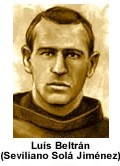 HNO LUIS BELTRAN SOLA JIMENEZ
¿En qué lugar se veneran sus restos mortales?
No se conservan sus restos
¿Cuándo fue su Beatificación?
El 13 de octubre de 1913 en Tarragona
¿Cuándo fue su Canonización?
Aún no está canonizado
Fiesta Canónica
25 de octubre
06 de noviembre, Festividad de los Beatos Mártires durante la persecución religiosa en España durante el siglo XX
Fuentes:
https://www.iglesianavarra.org/noticias/2013/07/nuevos-martires-beatos-navarros-en-el-ano-de-la-fe-ix/
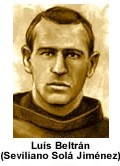